Forces on Charged particles
Derivation
Example
Whiteboards
Motion in a circle
Direction
Northern Lights
Whiteboards
Recall
F = IlBsin

Derive 
F = qvBsin
F = force on moving particle
q = charge on particle (in C) (+ or -???)
v = particle’s velocity
 = angle twixt v and B

Can a magnetic force increase a charged particle’s speed?
.    .     .     .     .     .     .     .     .     .     .     .
.    .     .     .     .     .     .     .     .     .     .     .
.    .     .     .     .     .     .     .     .     .     .     .
.    .     .     .     .     .     .     .     .     .     .     .
.    .     .     .     .     .     .     .     .     .     .     .
.    .     .     .     .     .     .     .     .     .     .     .
.    .     .     .     .     .     .     .     .     .     .     .
.    .     .     .     .     .     .     .     .     .     .     .
.    .     .     .     .     .     .     .     .     .     .     .
.    .     .     .     .     .     .     .     .     .     .     .
.    .     .     .     .     .     .     .     .     .     .     .
p+
Consider the path of particle
.    .     .     .     .     .     .     .     .     .     .     .
.    .     .     .     .     .     .     .     .     .     .     .
.    .     .     .     .     .     .     .     .     .     .     .
.    .     .     .     .     .     .     .     .     .     .     .
.    .     .     .     .     .     .     .     .     .     .     .
.    .     .     .     .     .     .     .     .     .     .     .
.    .     .     .     .     .     .     .     .     .     .     .
.    .     .     .     .     .     .     .     .     .     .     .
.    .     .     .     .     .     .     .     .     .     .     .
.    .     .     .     .     .     .     .     .     .     .     .
.    .     .     .     .     .     .     .     .     .     .     .
F
F
F
F
Whiteboards - 
Force: F = qvBsin
1 | 2
What is the force acting on a proton moving at 2.5 x 108 m/s to the North in a 0.35 T magnetic field to the East?
q = 1.602 x 10-19 C
F = qvBsin
F = qvBsin
F = (1.602 x 10-19 C)(2.5 x 108 m/s)(.35 T)sin(90o) = 1.4 x 10-11 N
1.4 x 10-11 N, Downward
What magnetic field would exert 1.2 x 10-12 N on an alpha particle going 17% the speed of light?  
alpha = 2p2n
q = 2(1.602 x 10-19 C) = 3.204 x 10-19 C
v = .17x3.00 x 108 m/s = 5.1 x 107 m/s
F = qvBsin
F = qvBsin
1.2 x 10-12 N = (3.204 x 10-19 C)(5.1 x 107 m/s)Bsin(90o)
B = 0.073437615 T = .073 T
0.073 T
What is the path of the proton in the B field?
.    .     .     .     .     .     .     .     .     .          
.    .     .     .     .     .     .     .     .     .     
.    .     .     .     .     .     .     .     .     .     
.    .     .     .     .     .     .     .     .     .     
.    .     .     .     .     .     .     .     .     .     
.    .     .     .     .     .     .     .     .     .     
.    .     .     .     .     .     .     .     .     .     
.    .     .     .     .     .     .     .     .     .     
.    .     .     .     .     .     .     .     .     .     
.    .     .     .     .     .     .     .     .     .     
.    .     .     .     .     .     .     .     .     .
.    .     .     .     .     .     .     .     .     .     
.    .     .     .     .     .     .     .     .     .     
.    .     .     .     .     .     .     .     .     .     
.    .     .     .     .     .     .     .     .     .
p+
CW
What is the path of the electron in the B field?
.    .     .     .     .     .     .     .     .     .          
.    .     .     .     .     .     .     .     .     .     
.    .     .     .     .     .     .     .     .     .     
.    .     .     .     .     .     .     .     .     .     
.    .     .     .     .     .     .     .     .     .     
.    .     .     .     .     .     .     .     .     .     
.    .     .     .     .     .     .     .     .     .     
.    .     .     .     .     .     .     .     .     .     
.    .     .     .     .     .     .     .     .     .     
.    .     .     .     .     .     .     .     .     .     
.    .     .     .     .     .     .     .     .     .
.    .     .     .     .     .     .     .     .     .     
.    .     .     .     .     .     .     .     .     .     
.    .     .     .     .     .     .     .     .     .     
.    .     .     .     .     .     .     .     .     .
e-
ACW
What is the path of the electron in the B field?
.    .     .     .     .     .     .     .     .     .          
.    .     .     .     .     .     .     .     .     .     
.    .     .     .     .     .     .     .     .     .     
.    .     .     .     .     .     .     .     .     .     
.    .     .     .     .     .     .     .     .     .     
.    .     .     .     .     .     .     .     .     .     
.    .     .     .     .     .     .     .     .     .     
.    .     .     .     .     .     .     .     .     .     
.    .     .     .     .     .     .     .     .     .     
.    .     .     .     .     .     .     .     .     .     
.    .     .     .     .     .     .     .     .     .
.    .     .     .     .     .     .     .     .     .     
.    .     .     .     .     .     .     .     .     .     
.    .     .     .     .     .     .     .     .     .     
.    .     .     .     .     .     .     .     .     .
e-
ACW
What is the path of the proton in the B field?
p+
x    x    x    x    x    x    x    x    x    x    x    x
x    x    x    x    x    x    x    x    x    x    x    x
x    x    x    x    x    x    x    x    x    x    x    x
x    x    x    x    x    x    x    x    x    x    x    x
x    x    x    x    x    x    x    x    x    x    x    x
x    x    x    x    x    x    x    x    x    x    x    x
x    x    x    x    x    x    x    x    x    x    x    x
x    x    x    x    x    x    x    x    x    x    x    x
x    x    x    x    x    x    x    x    x    x    x    x
x    x    x    x    x    x    x    x    x    x    x    x
ACW
What is the path of the electron in the B field?
x    x    x    x    x    x    x    x    x    x    
x    x    x    x    x    x    x    x    x    x
x    x    x    x    x    x    x    x    x    x
x    x    x    x    x    x    x    x    x    x
x    x    x    x    x    x    x    x    x    x
x    x    x    x    x    x    x    x    x    x
x    x    x    x    x    x    x    x    x    x
x    x    x    x    x    x    x    x    x    x
x    x    x    x    x    x    x    x    x    x
x    x    x    x    x    x    x    x    x    x
x    x    x    x    x    x    x    x    x    x
x    x    x    x    x    x    x    x    x    x
x    x    x    x    x    x    x    x    x    x
x    x    x    x    x    x    x    x    x    x
x    x    x    x    x    x    x    x    x    x
x    x    x    x    x    x    x    x    x    x
x    x    x    x    x    x    x    x    x    x
e-
CW
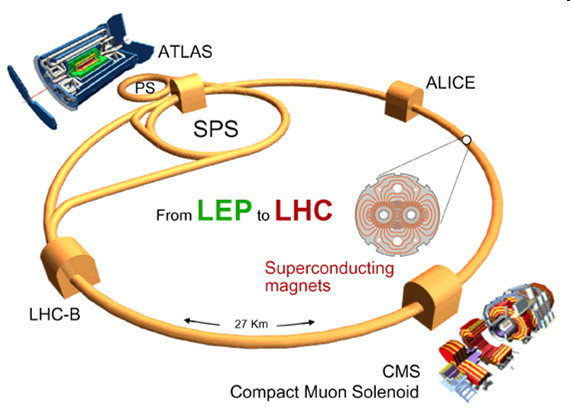 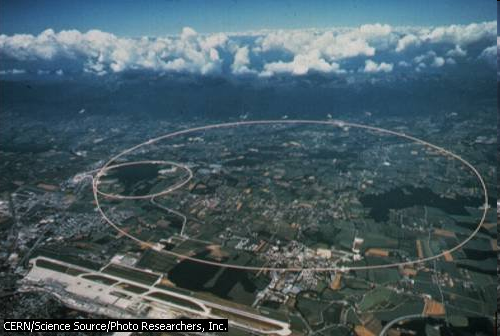 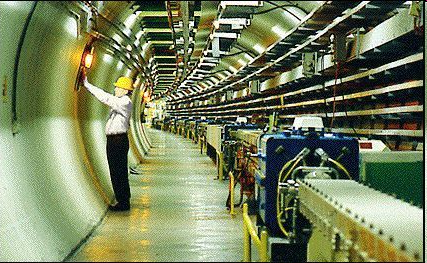 Superconducting magnets
Energy of particles
Why we have particle accelerators
Explain angle to B-Field
(vertical B field, velocity angled upward)
Earth’s Magnetic field
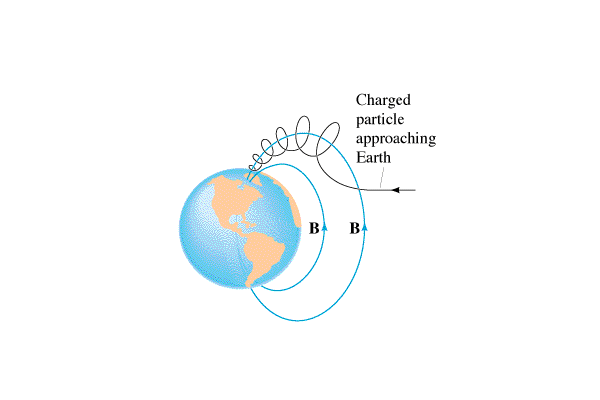 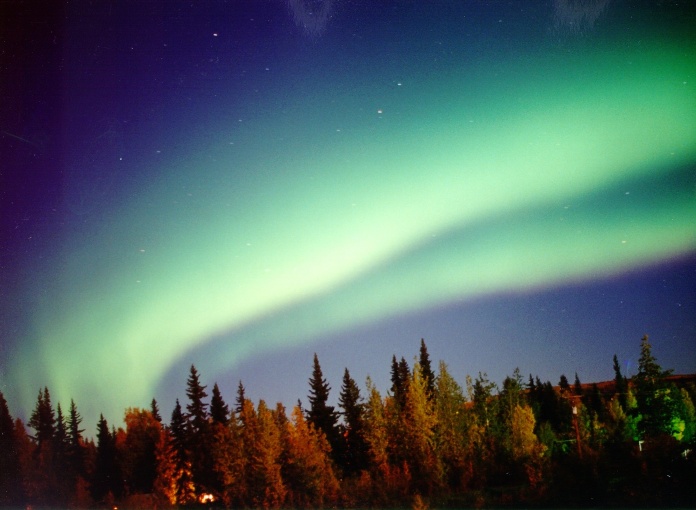 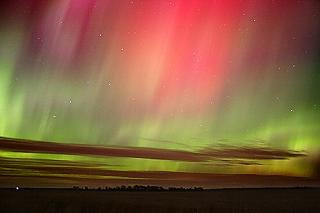 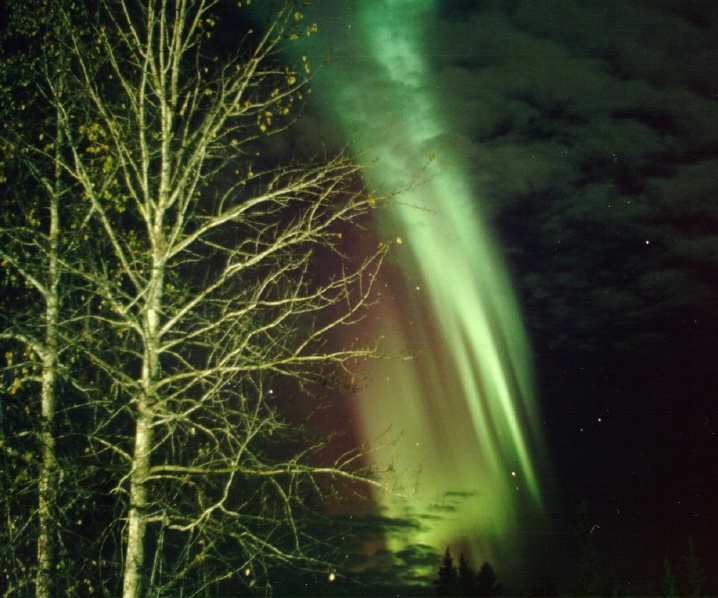 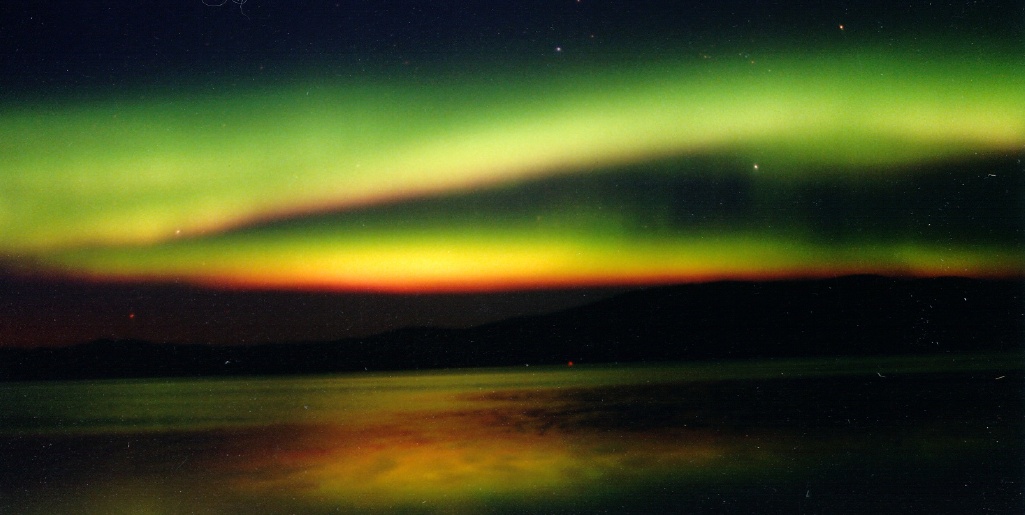 e-
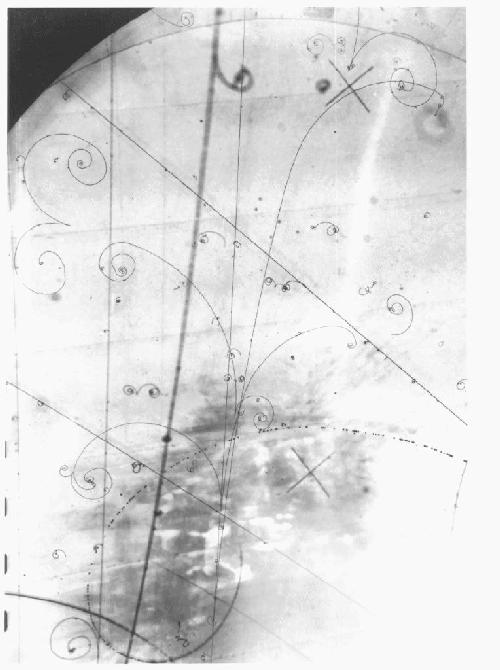 e+
Bubble Chamber - particles make tracks in B field.
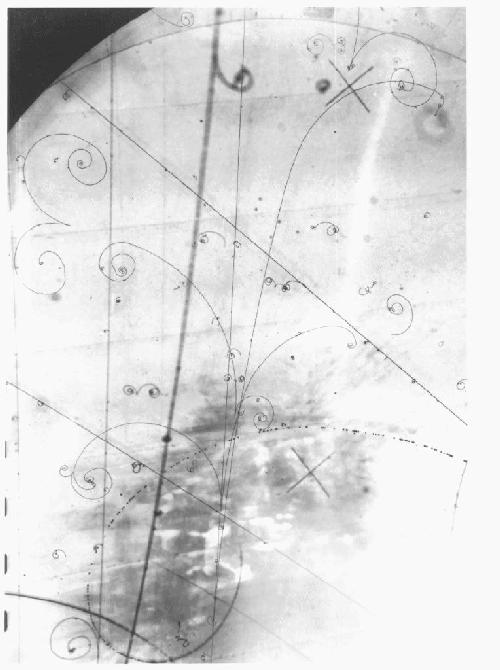 Directions, spiral